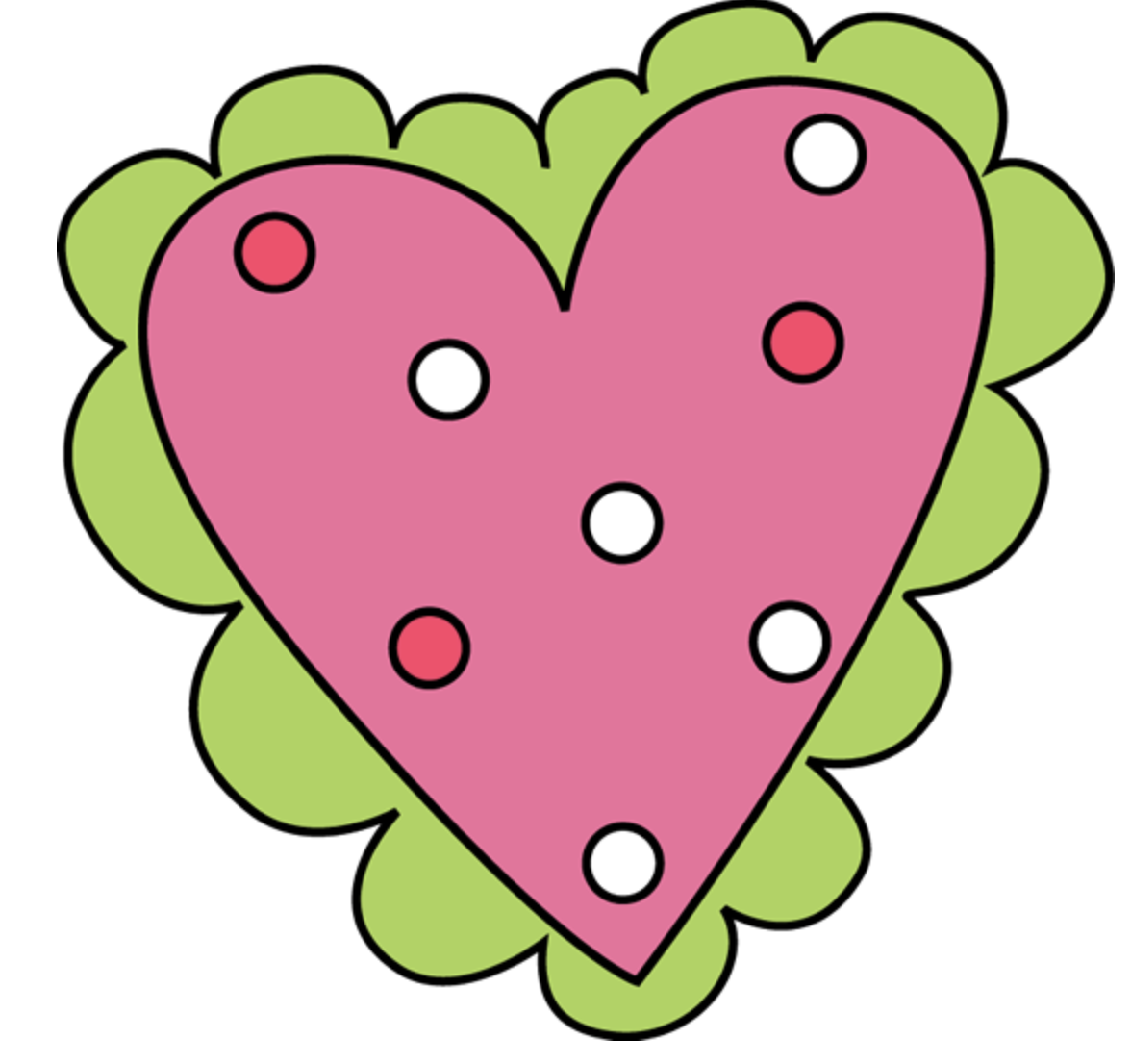 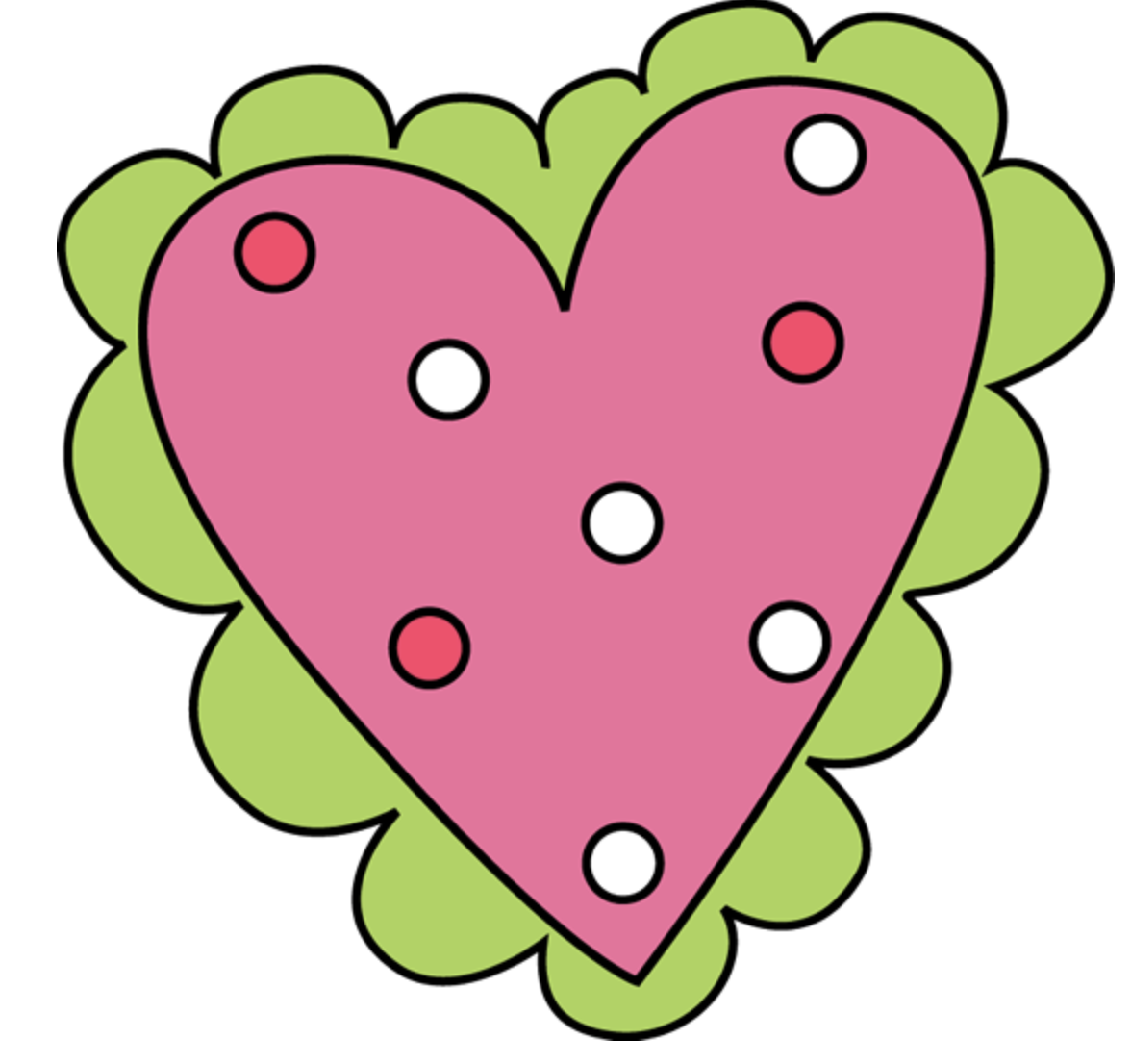 Corder’s Cuties
 Newsletter
February 7, 2025
Important Information
Reminders
Everything in Math builds on multiplication.  Even though boot camp drills are over, please continue to study facts at home for automaticity and accuracy!  We want fact fluency!
We will have a Valentine Party on Friday, February 14, from 11:30-12:00.  Everyone is encouraged to bring Valentines for an exchange.  A class list has been sent home.  We will decorate bags at school, but you are welcome to send one in from home.
What are we learning?
Language Arts
Genre: Informational Social Studies Text
Vocabulary Strategy:  Use Context Clues:  Synonyms and Antonyms
Comprehension Strategy:  Recognize Text Structures: Sequential; Interpret Text and Graphic Features
Grammar: Subjects and Predicates
Word Study:  Suffixes (-er, -or)
Read Aloud: Double Fudge by Judy Blume
 Math
Topic 12:  Understanding Fractions as Numbers
Homework
Monday
Practice Words
Read “Life in the City”
Read 20 minutes
Tuesday Math
Study Multiplication Facts

Tuesday
Practice Words
Read “Life in the City”
Read 20 minutes
Tuesday Math
Study Multiplication Facts

Wednesday
Practice Words
Questions 1-3
Read 20 minutes
Wednesday Math
Study Multiplication Facts

Thursday
Practice Words
Questions 4-5
Read 20 minutes
Thursday Math
Study Multiplication Facts

Friday
Please review your child’s work.
Sign and return the folder and work.
“Love”-ly Book Fair
Teacher Appreciation Week
>
>
Lollipops for Love